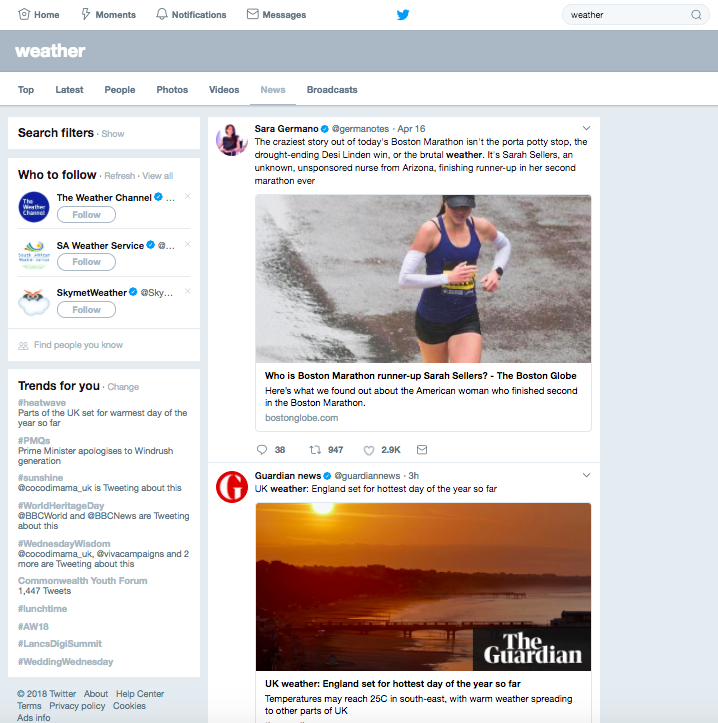 Insert search term
Listeria, Europe, European, EFSA, ECDC
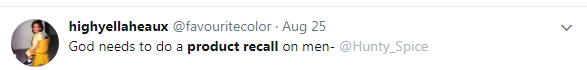 Zoltán Erdos MEP @ErdosJobbik
@HvamDK Another insult from Brussels. No attempts to solve the issue just consultation. Authorities should be ashamed.
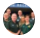 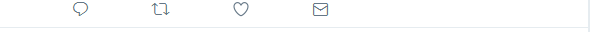 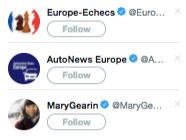 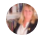 Rozalia Gruszka MEP @GruskaRSD
@HvamDK This does not go far enough. These expensive European agencies are underperforming. We need an inquiry to reform them.
2
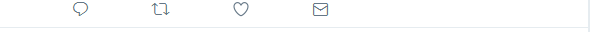 Insert photo
Frank Hvam MEP @HvamDK
I joined @ClaudiaSchmidt and other colleagues in demanding European health authorities do more to combat listeriosis risk
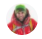 5
1
2
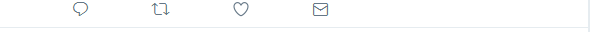 Florian Trager @floriant
@Schmidt_Clau Thanks Claudia. This is an issue close to me. My father died because of the E coli in 2011.
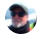 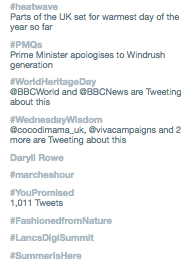 3
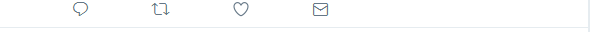 Claudia Schmidt MEP @Schmidt_Clau
Today I joined @europarl colleagues in calling on EFSA and ECDC to step up against listeria risks. Read the press release here: goo.gl/pszx24
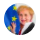 1
9
7
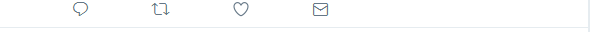